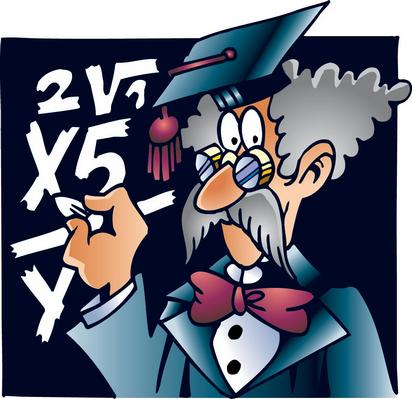 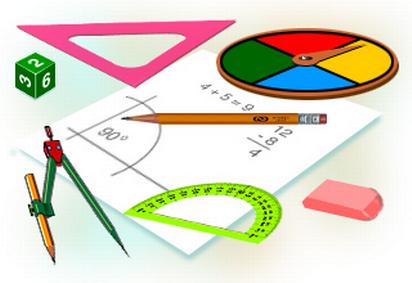 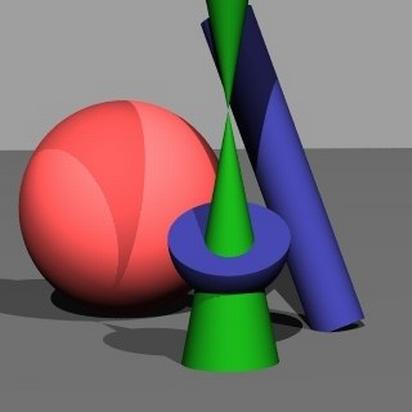 Тела вращения. Цилиндр.
Объемные фигуры вращения, как правило, образованы вращением плоской фигуры вокруг какой-то линии (прямой).
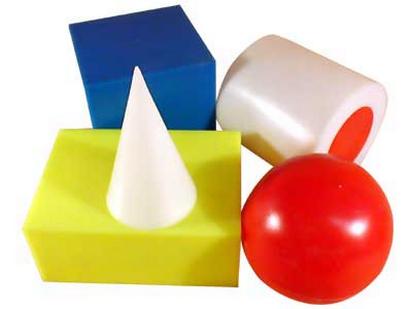 Тела вращения
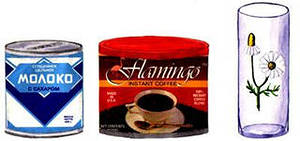 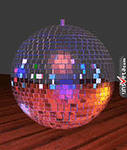 цилиндр
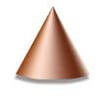 шар
конус
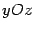 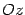 Гиперболоиды
Поверхность называется гиперболоидом вращения и может быть
 получена вращением гиперболы, лежащей в плоскости   YOZ вокруг  оси  OZ.
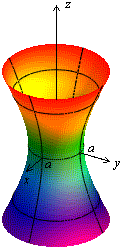 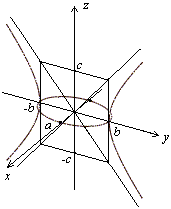 Радиостанции в Москве на Шаболовке, построенная по проекту замечательного русского инженера, почётного академика В. Г. Шухова.
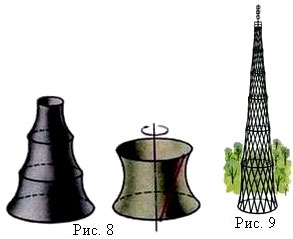 Цилиндрические поверхности.
L1
β
O1
M1
α
O
L
M
Цилиндр- фигура, полученная при вращении прямоугольника (ОО1ВА) вокруг оси, содержащей одну из его сторон (ОО1).
O1
C
B
АВ – образующая
ОО1 – высота (Н)
АО – радиус основания (R)
H
R
O
A
D
Развертка цилиндра
Sб = H · C = 2πRH, Sп = Sб + 2S = 2πR(R + H).
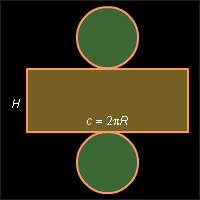 Сечения цилиндра
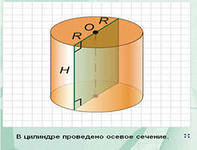 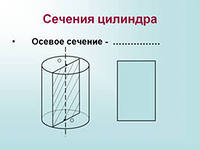 Сечение плоскостью, перпендикулярной к оси.
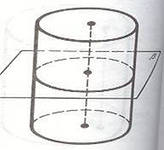 Сечение плоскостью, параллельной оси.
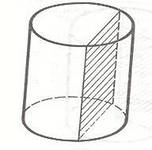 Косые сечения цилиндра
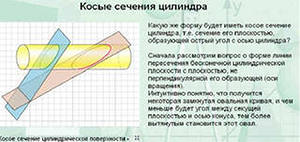